Політичні вчення утопічного характеру XVI – XVII століть
План
1. Сутність утопії і антиутопії.
2. Зміст «Утопії» Томаса Мора.
3. «Нова Атлантида» Френсіса Бекона.
4. «Республіка Океанія» Джеймса Гаррінгтона.
5. Погляди Д. Дефо і Дж. Свіфта.
Утопія
«У» 
1) ou – немає – місце, якого не існує
2) eu – добре – благословенне місце
Утопія – уявлення про ідеальне  суспільство, яке є продуктом абстрактного мислення й не ґрунтується на знанні реальних процесів суспільного життя.
Утопічна традиція
Виникла в епоху античності
Передумови виникнення у 16 ст. в Англії:
1) встановлення абсолютної влади Тюдорів
2) розвиток капіталістичних відносин, розшарування селянства
3) високий рівень безробіття і жебрацтва
Англія
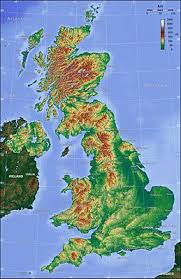 Острівна країна



Ідеальна держава 
Знаходиться на острові
Томас Мор 1478- 1536
Член парламенту 
лорд-канцлер Англії
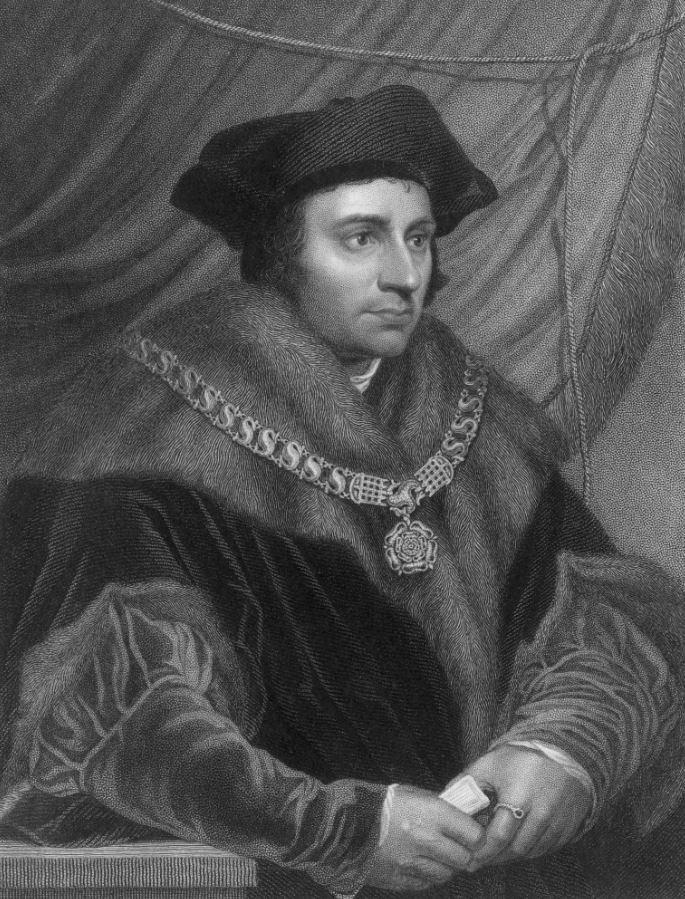 1516 р. –
«Золота книжечка, така ж корисна, як і забавна, про найкращий устрій держави та про новий острів Утопія»



У формі  розповіді мандрівника Рафаїла Гітлодея
автору та його другу Петру Егідію (Пітеру Гіллесу)
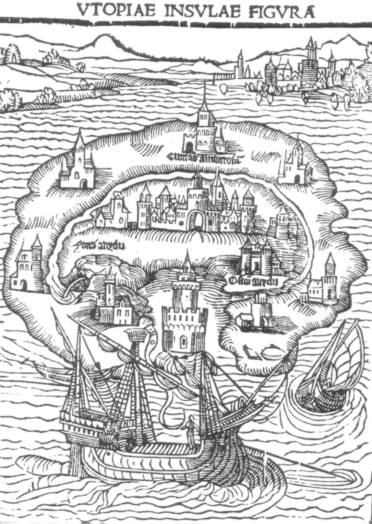 конкретно-історичні умови Англії
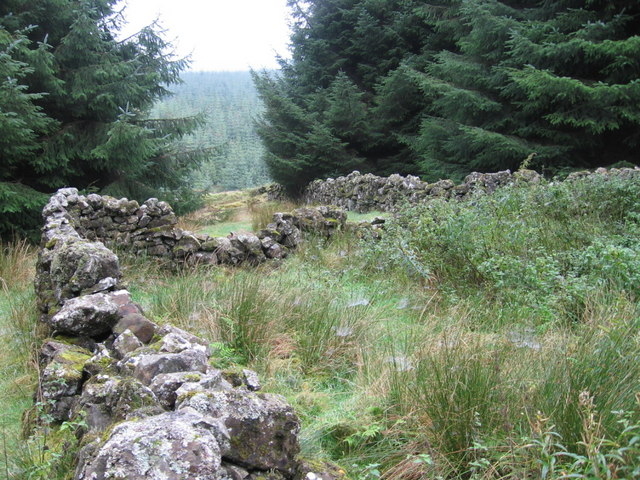 Селяни страждають 
від огороджування


Безплідність апелювання до влади
«Якби я запропонував кому-небудь із королів здорові пропозиції і спробував вирвати погибельне сім’я зла, хіба вони не вирішили б, що мене потрібно негайно вигнати з держави або висміяти?»
Джерелом бід є приватна власність.
«Скрізь, де є приватна власність, де все виміряють грошима, там навряд чи коли-небудь буде можливим, щоб держава управлялася справедливо» 

Треба встановити майнову рівність
Монарх
Повинен піклуватися про свій народ, бути справедливим
«Не тільки його честь, але й безпека полягають більше в багатстві народу, ніж у його власному»
ІІ - Утопія
Суспільство і влада
Патріархальна сім’я – основа суспільства. Від 10 до 16 дорослих (кілька поколінь)
Місто – 6 000 сімей
Федерація – 54 міста
Сенат – по 3 представники від кожного міста
Розподіл продуктів 
Розподіл робочої сили
Прийом іноземних посольств
Влада в місті
Кожні 30 сімей обирають філарха
На 10 філархів є один протофіларх (його обирають серед учених)
Протофілархи входять в міський сенат, очолюваний обраним князем. Посада князя – довічна
Народні збори
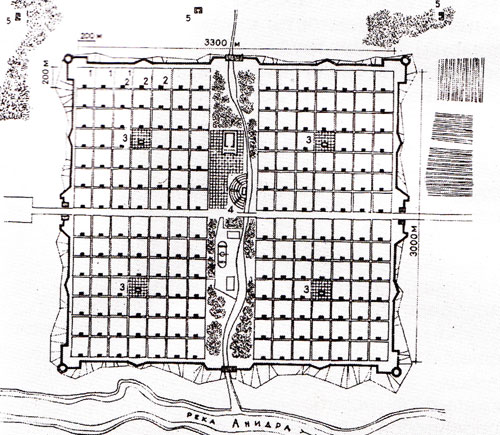 Праця в Утопії
Обов’язкова для всіх 6 годин
Сім’я займається певним ремеслом
Кожен повинен пропрацювати в селі не менше двох років
Кожен знає одне ремесло + с/г
Матеріальні блага
В достатку, кожен отримує необхідне
Для життя потрібно мало         мало потреб
Зневага до грошей, золота
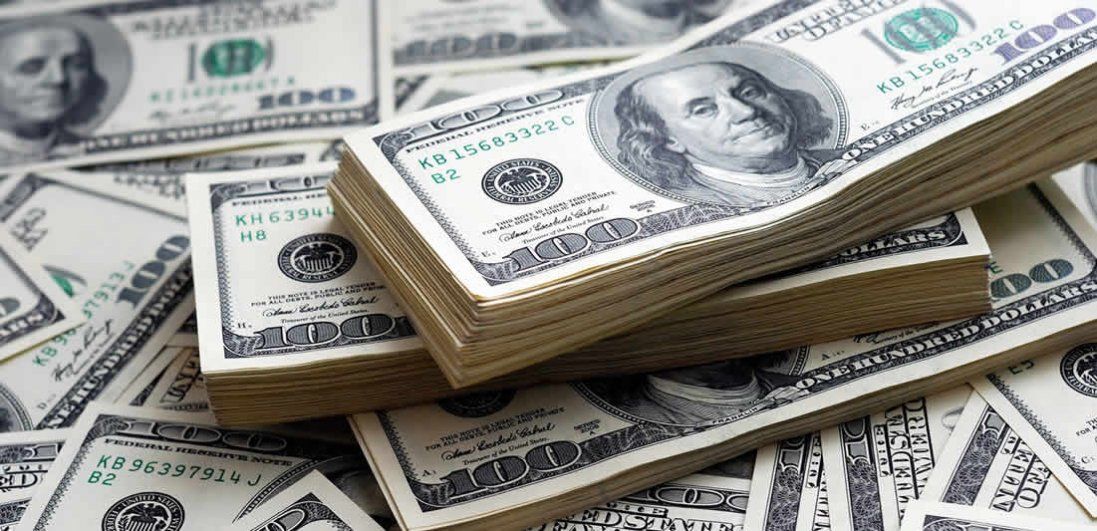 Мораль, віра, право
Висока, люди позбавлені вад, породжених приватною власністю
Віротерпимість – є багато релігій. Релігійна влада – виборна
Немає потреби у складному законодавстві
Френсіс Бекон 1561 - 1626
Адвокат, лорд-канцлер Англії
Знання - сила
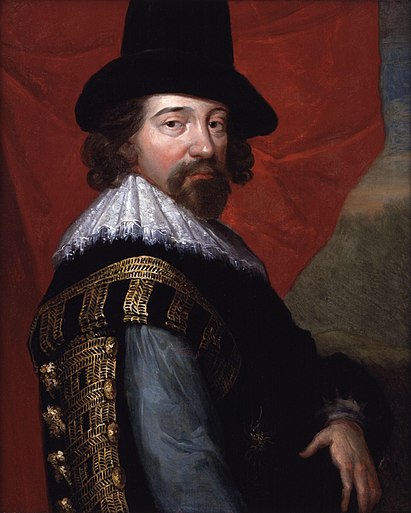 Нова Атлантида
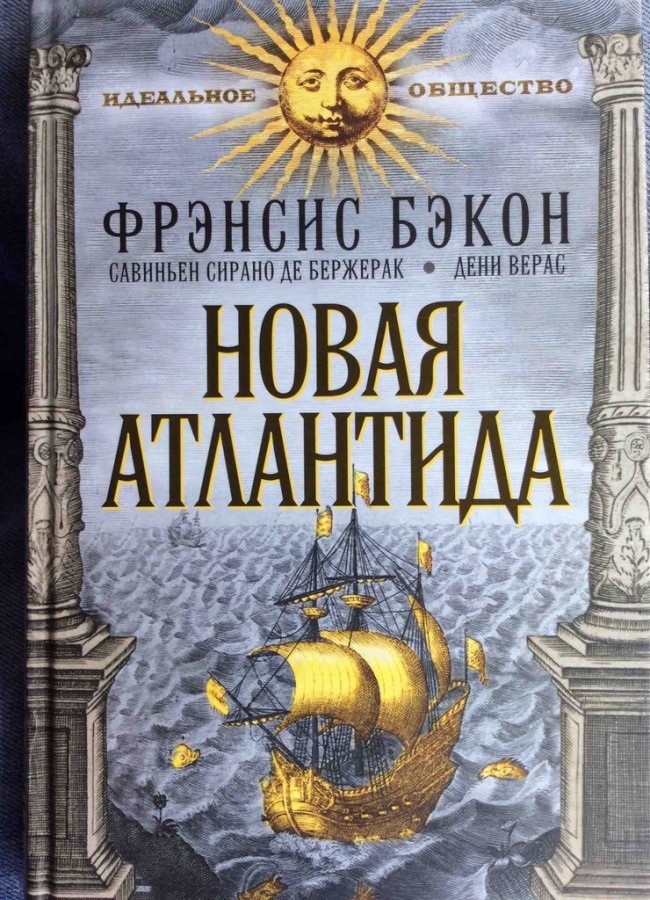 1627 рік
Нова Атлантида
Утопічна держава Бенсалем, заснована на розвитку науки
Країна нічого не імпортує (ні золота, ні срібла, ні прянощів), крім освіти.
Кожні 12 років відряджається експедиція в інші країни за знаннями – «постачальники світла»
Монархія
З конституцією
Центр – вчена академія «будинок Соломона»
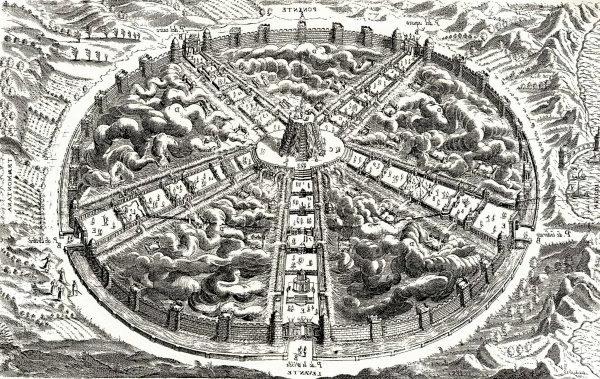 Суспільний лад
Сім’ї патріархального типу
Поділ на класи
Приватна власність існує
Підтримка незаможних верств населення
Офіційна релігія – християнство
Система виховання - державна
Наука
Всесвіт – складна машина, його можна пізнати, якщо знати закони механіки
Розвиток науки: передають звук, змінюють клімат, штучно створюють метали, можуть продовжувати життя, мають машини, що літають, і кораблі, що плавають під водою
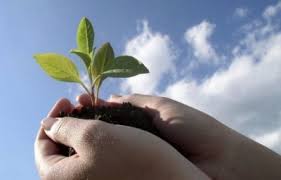 Джеймс Гаррінгтон 1611-1677
Англійський 
публіцист
Сучасник 
О. Кромвеля
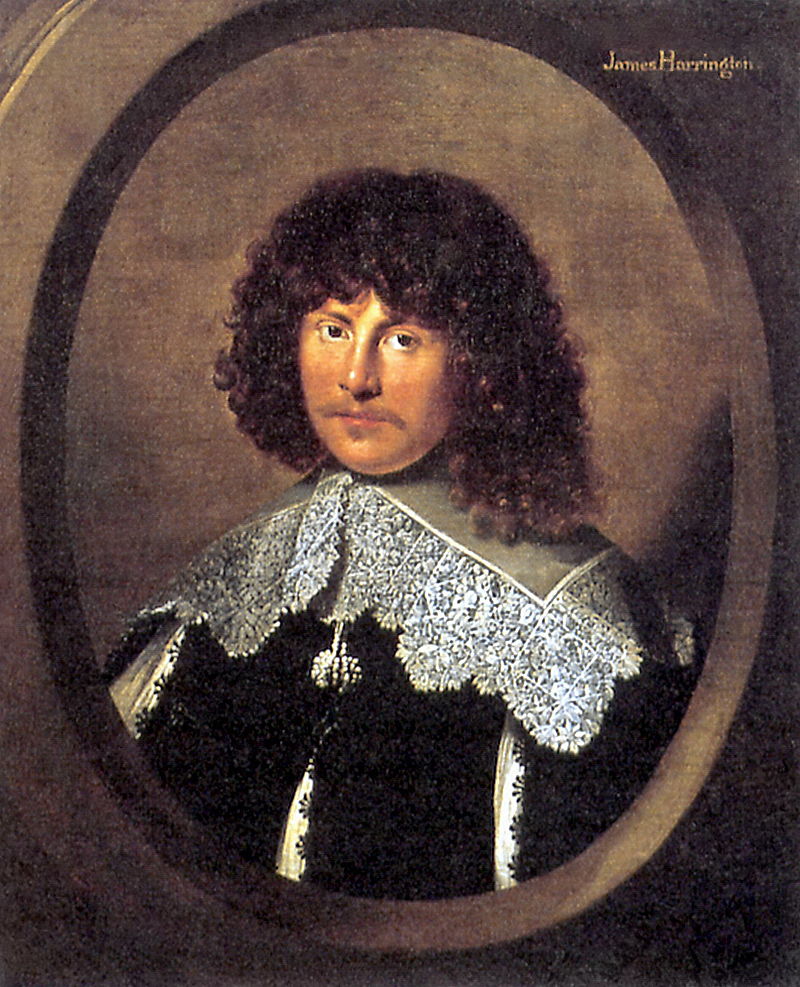 Республіка Океанія
1656 рік
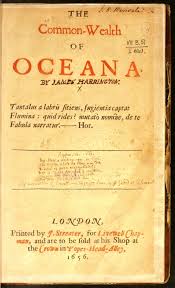 Форма правління
Залежить від того, кому належить земельна власність
Монархія		Республіка
Ідеальна держава
Республіка
«республіка рівності», тобто заснована на народному балансі власності
Люди мають владу, свободу, матеріальний добробут
«аграрний закон» – забороняє володіти маєтками, що дають надмірний прибуток
Соціальна структура
Власники		          Люди найманої праці
Мають виборче право		позбавлені виборчого права

Власники


Вершники				Піхотинці 
Від 100 ф.ст.				Менше 100 ф.ст.
Влада
Належить землеробському класу
За винятком торгових міст-держав
Ротація – періодична зміна всіх посадових осіб республіки як засіб забезпечення рівності
Законодавча влада
Двопалатний парламент
1) народна асамблея – піхотинці – затверджує закони 
2) сенат – вершники – пропонує проєкти законів

«сенат пропонує, народ вирішує, магістрати виконують»
Виконавча влада
Уряди:
Місцеві
Національні
Іноземні (провінційні)
Судова влада
«рада війни»